Вид и тема итоговой работыВыпуск видеосюжета на канале «Первый Школьный» Короновирус. Загадка ХХI  века.
Руководитель  Цветкова М.Е. и участники т/о «Телеканал  «Первый Школьный»
МКОУ «Островская СОШ»
Технология проектной деятельности
Визуальное представление
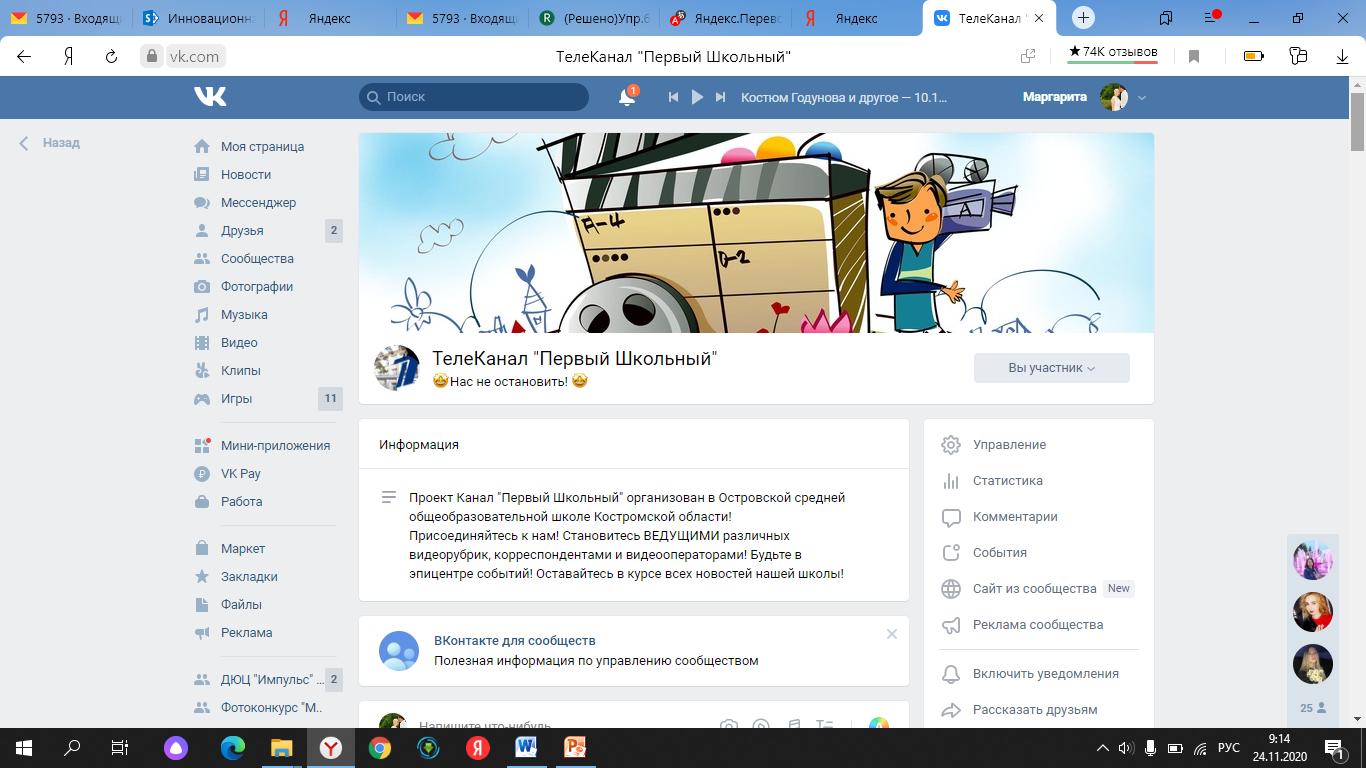 Телеканал «Первый Школьный* канал был создан как новый  формат творческого объединения, для работы в дистанционном режиме. Участники (10-11 класс) снимают видеосюжеты о жизни школы, монтируют и размещают в группе социальной сети ВК «Первый Школьный». * Одним из выпусков дети готовят видеоматериалы под названием: «Короновирус. Загадка Двадцать первого века». Ребята освещают как в школе организовани профилактические мероприятия и меры по борьбе с распространением новой короновирусной инфекции.   Проводят исследовательскую работу о возникновении COVID-19. В видеосюжете рассказывают как уберечь себя от заражения.
Возможности развития
Проект хорошо вписывается в дистант-режим. 
Материалы публикуются в социальных сетях. 
Работа с педагогом  налажена удаленно в мессенджерах и ВК.